بسم‌الله الرحمن الرحیم
1
جایگاه بازار سرمایه در بانکداری تجاری
28 آبان‏ماه 93
حسین عبده تبریزی
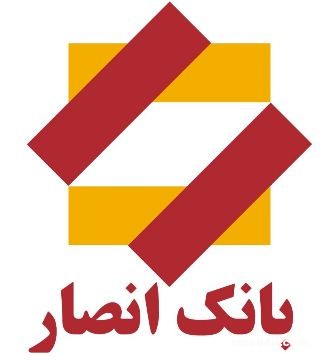 www.finance.ir
2
تعاریف
3
(کسادی) Recession
4
(رکود) Depression
5
ویژگی‌های دوران رکود
6
افزایش جذابیت سرمایه‌گذاری
7
ویژگی‌های سرمایه‌گذاران در دوران رکود
8
گرایش سرمایه‌گذاران در دوران رکود
9
طرح و متغیرهای کلان اقتصادی
10
روندهای موردانتظار در ایران
11
12
13
تغییر ترکیب بدهی‌ها-افزایش ریسک تأمین مالی
14
15
16
مشکلات شرکت‌های ایرانی در بانک‌ها
17
جستجوی راه‌کارهای تأمین مالی
18
بازارهای مالی
19
روش‌های تأمین مالی
20
بانک تجاری
تأمین سرمایه
سپرده‌پذیر
غیرسپرده‌پذیر
تأمین مالی افراد و شرکت‌ها
تأمین مالی شرکت‌ها
عمدۀ فعالیت‌ها در بازار پول
عمدۀ فعالیت‌ها در بازار سرمایه
عمدۀ درآمد از کارمزد مشاوره‌ها
عمدۀ درآمد از شکاف نرخ بهره
تحت نظارت ضعیف
تحت نظارت شدید
شرکت‌های تأمین سرمایه در مقابل بانک‌های تجاری
21
ابزار جدید قابل معامله در بورس و فرابورس ایران
22
راه‌اندازی صندوق‌های سرمایه‌گذاری
23
نمونه‌هایی از صندوق‌های سرمایه‌گذاری
24
تأمین مالی از خارج
25
تأمین مالی ارزی
26
تأمین مالی ارزی
27
تأمین مالی ارزی
28
اقدامات بازار سرمایه
29
اقدام برای کنترل ریسک سرمایه‌گذاری
30
ایجاد دارایی‌های نقدشونده
31
ایجاد دارایی‌های نقدشونده
32
ایجاد دارایی‌های نقدشونده
33
ایجاد دارایی‌های نقدشونده
34
ابزار مبتنی بر بدهی
35
اوراق مشارکت
36
ابزار مبتنی بر بدهی
37
روش‌های تأمین مالی ساختاریافته
38
وام سندیکایی
39
تبدیل به اوراق بهادار کردن
40
تأمین مالی پروژه
41
ابزارهای مبتنی بر سرمایه
42
صندوق‌های تخصصی
43
اهداف صندوق زمین و ساختمان
44
تفاوت صندوق با تراست
45
فرآیند کلی عملکرد صندوق زمین و ساختمان
46
ابزار مالی اسلامی
47
ابزار مالی اسلامی
48
ابزارهای اسلامی انتفاعی
49
ابزار با بازدهی معین
50
ابزار با بازدهی انتظاری
51
با تشکر
52